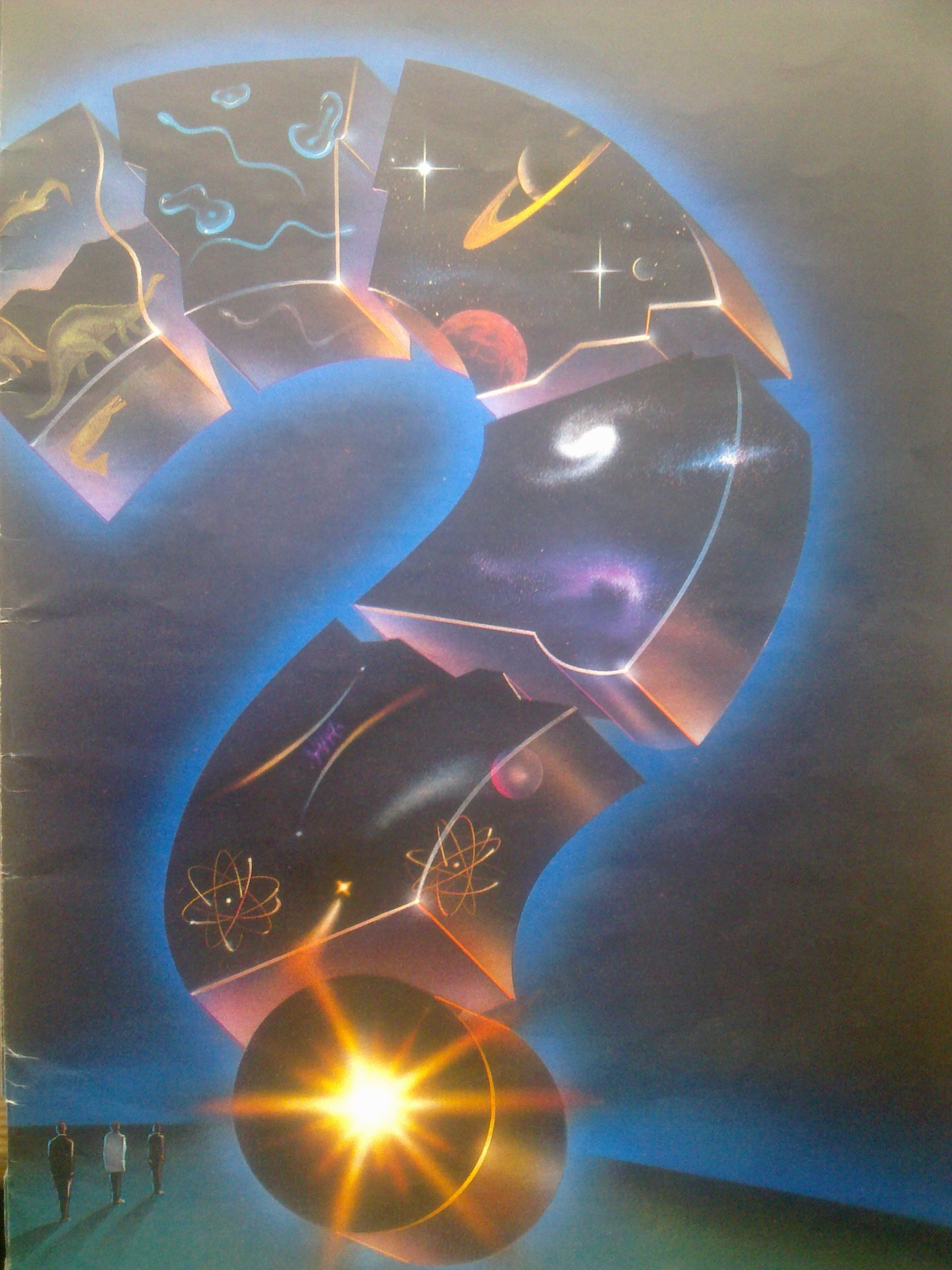 8Найдите значение tg90 о
Не существует
15Производная степенной функции хn.
n хn-1
24Какой многогранник изображен на картине Сальвадора Дали «Тайная вечеря»?
ДОДЕКАЭДР
39Какой многогранник не имеет диагоналей?
тетраэдр
28 Правильный четырехгранник.
Тетраэдр, треугольная пирамида
32Могут ли иметь равные объемы цилиндр и конус с одинаковыми радиусами и высотами?
нет
9 Найдите значение cos 45о.
1
16Производная числа.
0
11В чем состоит физический смысл производной?
СКОРОСТЬ
19Действие, обратное дифференцированию
ИНТЕГРИРОВАНИЕ
3Отношение косинуса к синусу.
КОТАНГЕНС
15Производная какой функции равна 1/х?
Натуральный логарифм  х
20В чем состоит геометрический смысл интеграла?
Площадь
21Отношение абсциссы точки на окружности к её ординате называется…
Котангенс
30Как находится площадь основания цилиндра?
Как площадь круга
23Сколько существует правильных выпуклых многогранников?
5
7Отношение ординаты точки на окружности к её абсциссе называется…
ТАНГЕНС
22Что называется многогранником?
ФИГУРА , КОТОРАЯ СОСТОИТ ИЗ МНОГОУГОЛЬНИКОВ
39Какая фигура получится в осевом сечении цилиндра?
ПРЯМОУГОЛЬНИК
40Как называется поверхность шара?
СФЕРА
35Осевое сечение конуса
ТРЕУГОЛЬНИК
31 Найдите значение  cos60 о
1/2
26Ученый, изучавший свойства правильных многогранников
ПЛАТОН
2Абсцисса точки единичной окружности
КОСИНУС
4Функция, обратная  косинусу
АРККОСИНУС
6Отношение абсциссы точки на окружности к её ординате называется…
КОТАНГЕНС
38Сечение шара.
КРУГ
18Производная какой функции равна 1?
X
32Могут ли иметь равные объемы цилиндр и конус с одинаковыми радиусами и высотами?
НЕТ
1Раздел математики, изучающий свойства синуса, тангенса
ТРИГОНОМЕТРИЯ
36Объем цилиндра
V=HπR^2
О, сколько нам открытий чудных готовит просвещенья дух…